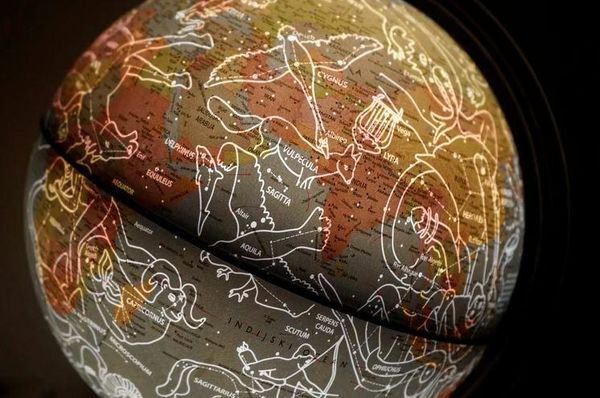 صورت فلکی دی ماه
جدی
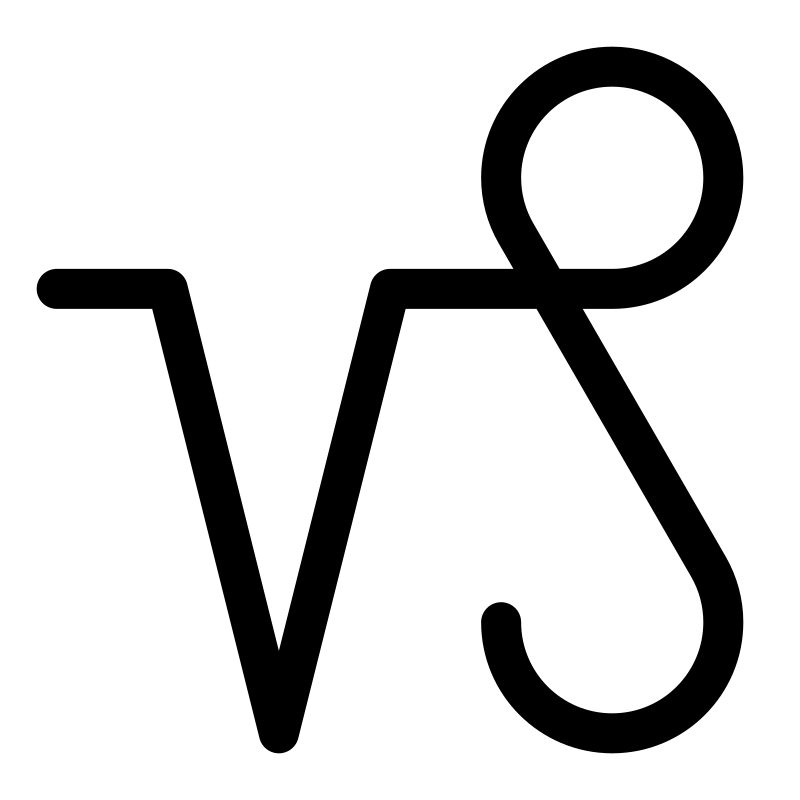 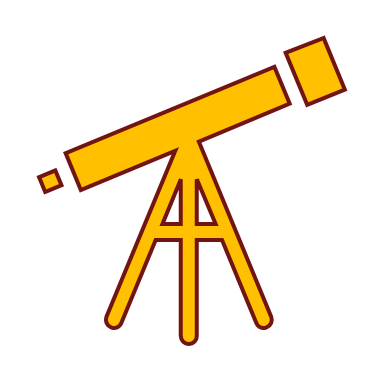 Rasadgaran.ir
نشانه هاو علامت های ماه دی
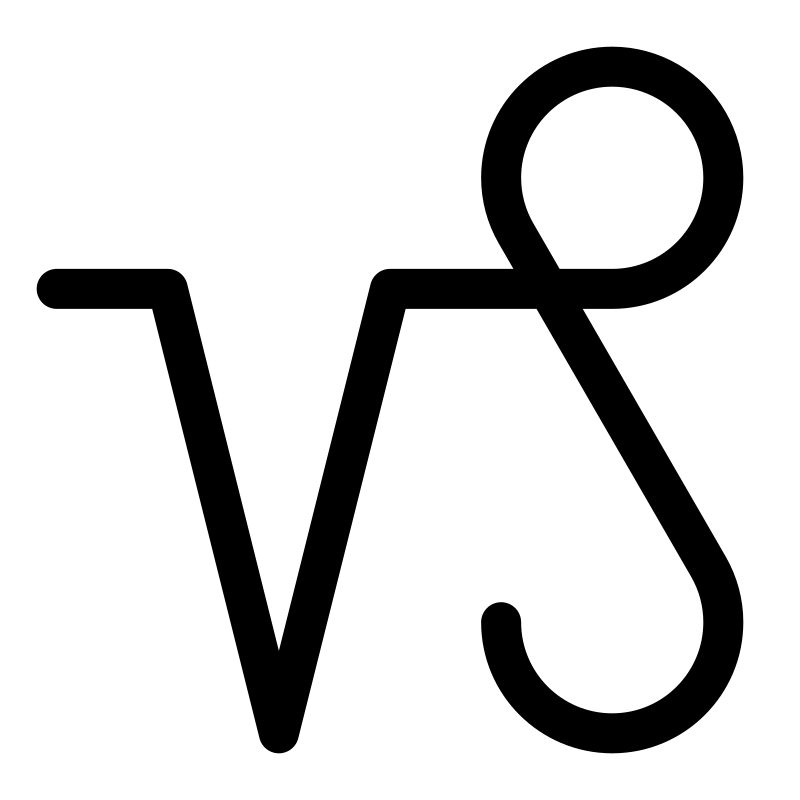 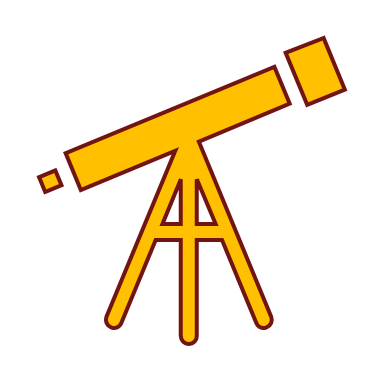 Rasadgaran.ir
ویژگی های صورت فلکی بزغاله
بزغاله از کم نورترین صورت فلکی های دایره البروج است که مانند دیگر صورت فلکی ماه های سال نخستین بار در قرن دوم میلادی و توسط بطلمیوس، ستاره شناس یونانی فهرست بندی شد

صورت فلکی های همسایه آبریز، عقاب، میکروسکوپ، ماهی کوچک، و کماندار هستند.

بزغاله ۴۰ امین صورت فلکی بزرگ آسمان است و منطقه ای به وسعت ۴۱۴ درجه مربع را اشغال کرده است. این صورت فلکی را می توان در عرض های جغرافیایی ۶۰+ و ۹۰- مشاهده کرد. همچنین ۵ بارش شهابی مربوط به این صورت فلکی وجود دارد.
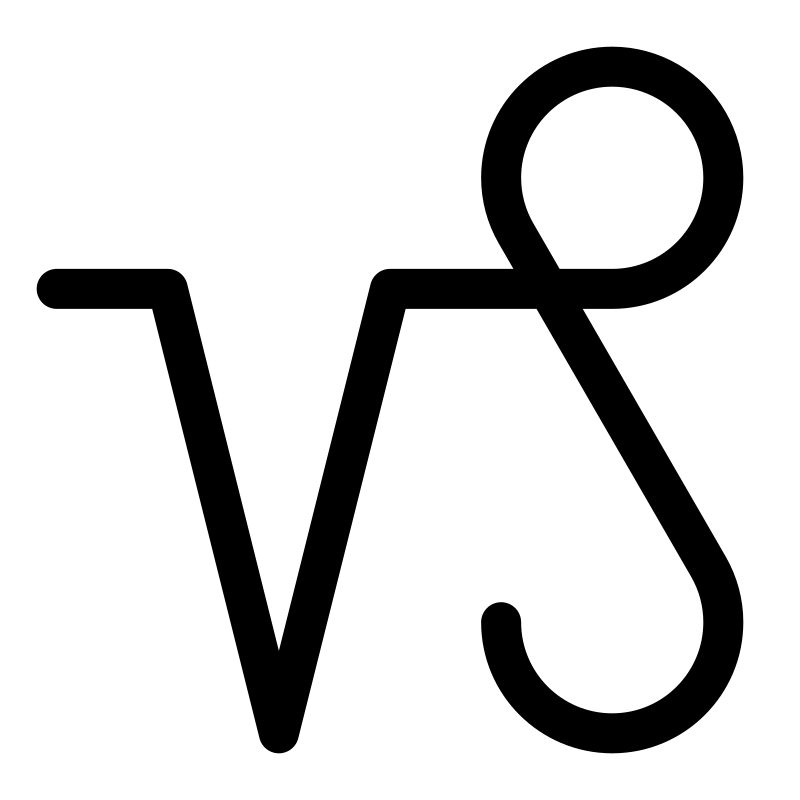 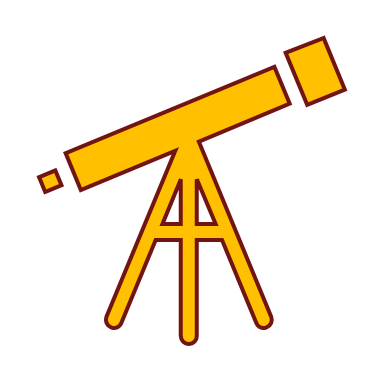 Rasadgaran.ir
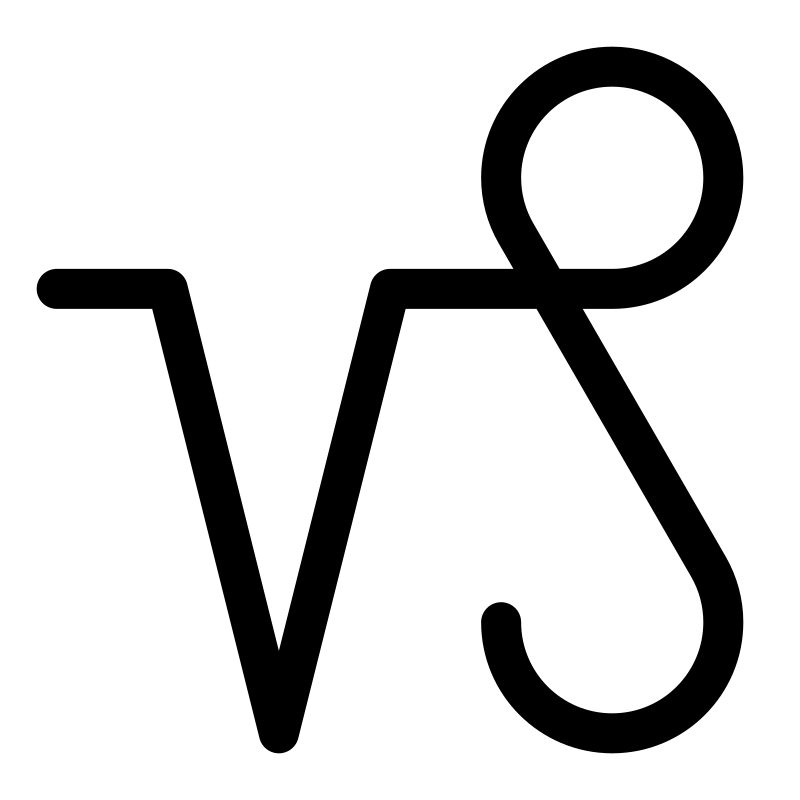 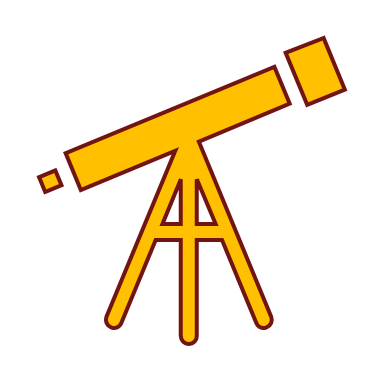 Rasadgaran.ir
ستاره های صورت فلکی بزغاله
دلتا بزغاله (ذنب الجدی) : درخشان ترین ستاره ی این صورت فلکی است. این ستاره یک سامانه چهار ستاره ای است که درخشان ترین ستاره ی آن “دلتا بزغاله A” نام دارد. نام سنتی ستاره از نام عربی آن گرفته شده که به معنی “دم بز” است.

بتا بزغاله : بتا بزغاله دومین ستاره درخشان صورت فلکی است. در واقع بتا بزغاله یک ستاره تنها نیست بلکه یک سامانه ستاره ای متشکل از دو ستاره ی دیگر به نام های “بتا-۱ بزغاله” و “بتا-۲ بزغاله” است که هر کدام نیز به تنهایی ستاره های چندگانه هستند.
آلفا بزغاله: یک ستاره دوتایی نوری که از دو سامانه ستاره ای با نام های “آلفا-۱ بزغاله” و “آلفا-۲ بزغاله” تشکیل شده است. (دوتایی نوری به ستاره های گفته می شود که از زمین و از دید چشم غیر مسلح نزدیک به هم و یا گاهی حتی به شکل یک ستاره دیده می شوند ولی در واقع این ستاره ها با یکدیگر فاصله داشته و هیچ اثر گرانشی روی هم ندارند.)
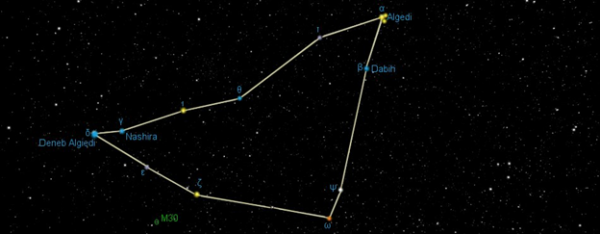 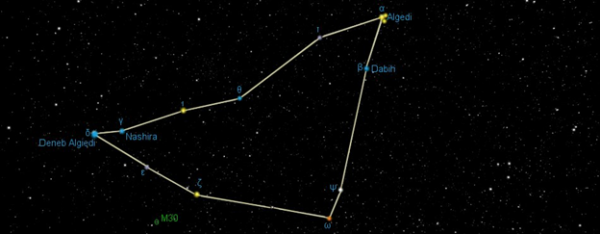 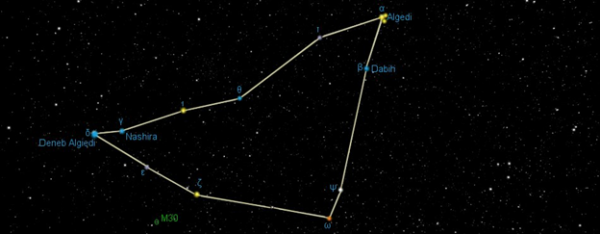 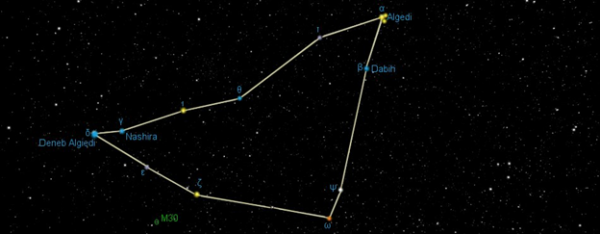 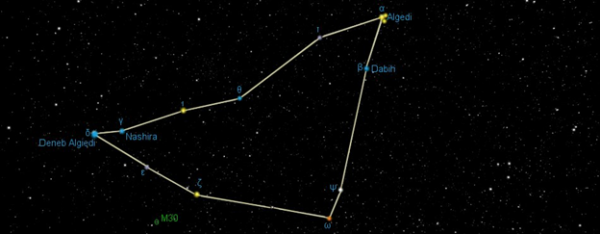 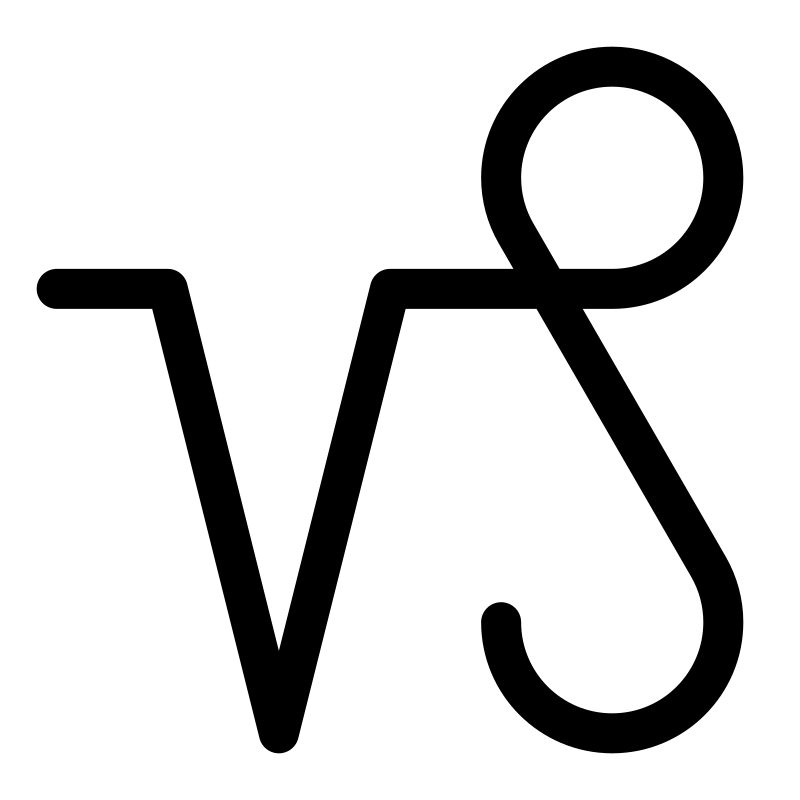 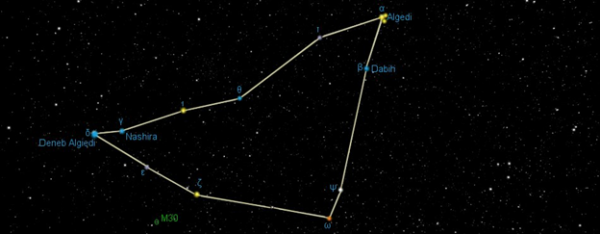 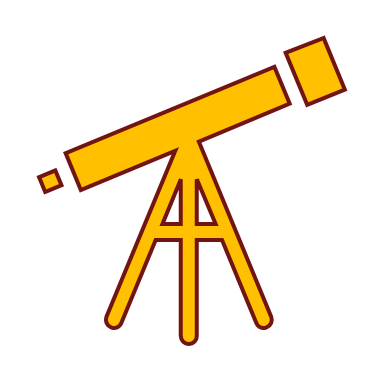 Rasadgaran.ir
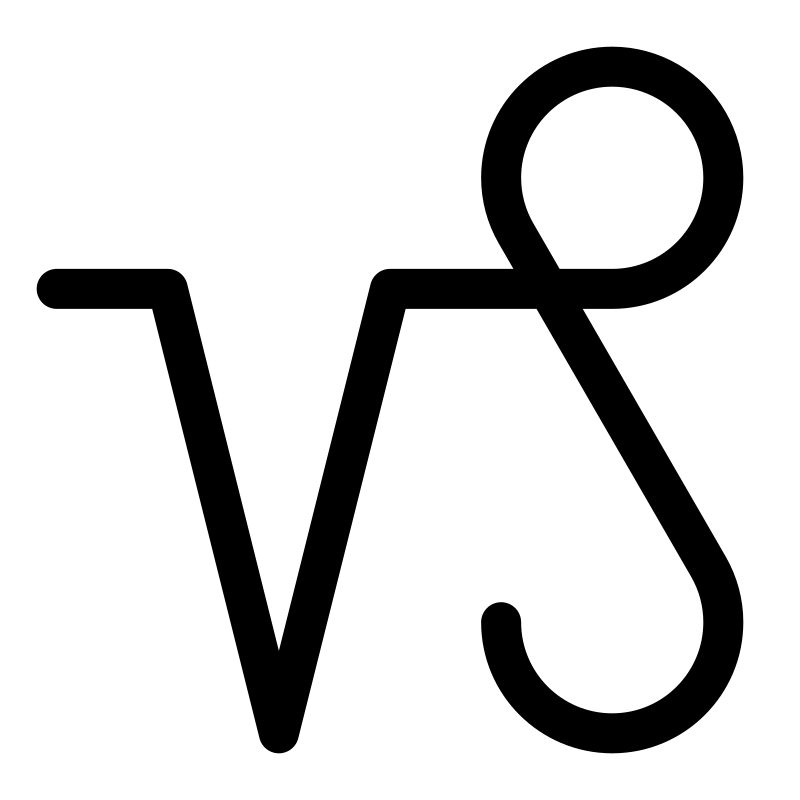 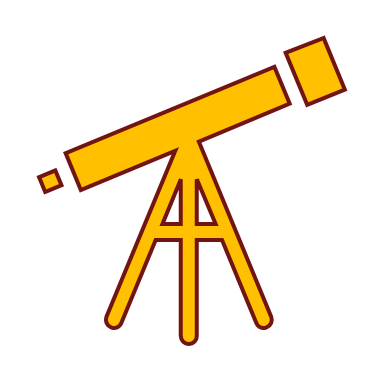 Rasadgaran.ir